INTRODUCTION TO HIV IN EMERGENCIES 


Lasha Goguadze
ART, Jakarta
Evolving frequency of natural and man-made disasters
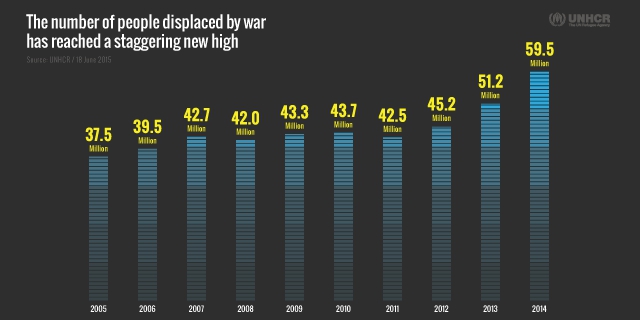 107,000,000 people affected by manmade disasters 

59 million people affected by conflicts
People with HIV caught up in emergencies
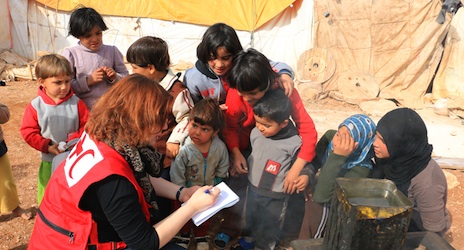 1 in 19 people living with HIV/AIDS are caught up in natural and man-made disasters 

 These people are especially vulnerable but are often neglected

Many lack access to essential HIV treatment
Red Cross and Red Crescent Societies are always present
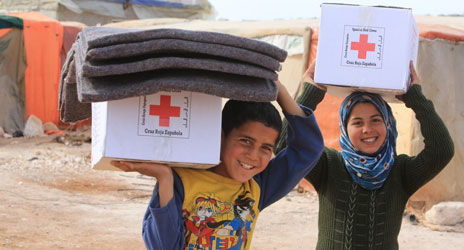 RCRC have a unique role to play in emergency situations and are often the first to respond

 More than 13 million volunteers have assisted the RCRC societies to perform critical tasks during emergencies
IFRC AND ICMHD WORKING TOGETHER
Guidelines 
Training 
Assessment tools
GUIDELINES ON HIV IN EMERGENCIES FOR RCRC STAFF AND VOLUNTEERS
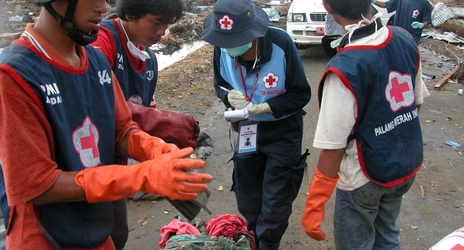 Overview of HIV in emergencies 

What RCRC staff can do, how they can do it and how they can relate to other humanitarian organisations
TRAINING ON HIV IN EMERGENCIES FOR RCRC STAFF AND VOLUNTEERS
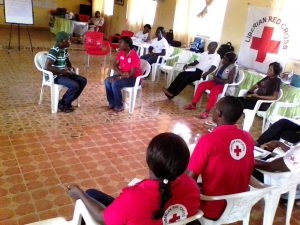 HIV IN EMERGENCIES RCRC FIELD ASSESSMENT TOOL
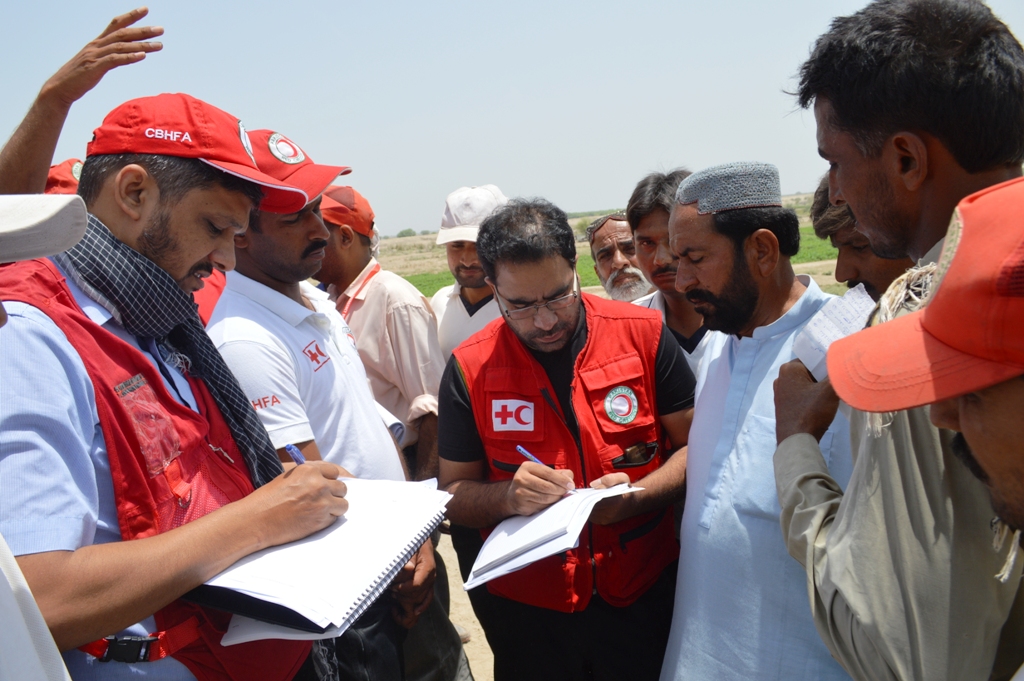 The assessment should cover:

the number of people living with HIV, 

population groups  most at risk of HIV, where they are and what services are available to them. 

RCRC staff/volunteer’s knowledge of HIV 

the capacity of the healthcare system to provide HIV treatment and care.
THANK YOU FOR YOUR TIME